Технологические и методические аспекты контрольно-оценочной деятельности педагога
Мезенева Радмила Матвеевна, 
учитель математики, ВКК 
Муниципальное общеобразовательное учреждение 
«Иогачская средняя общеобразовательная школа», Турочакский район
Конструктивная обратная связь
Предлагает задания
Устраняет пробелы
Проверяет задания, 
Выявляет пробелы,
Консультирует,
Предлагает новую серию
 заданий
Выполняет задания
Технология урока рефлексии тренировочного типа
Работа в группах по 3-4 человека;
В каждой группе присутствует организатор.
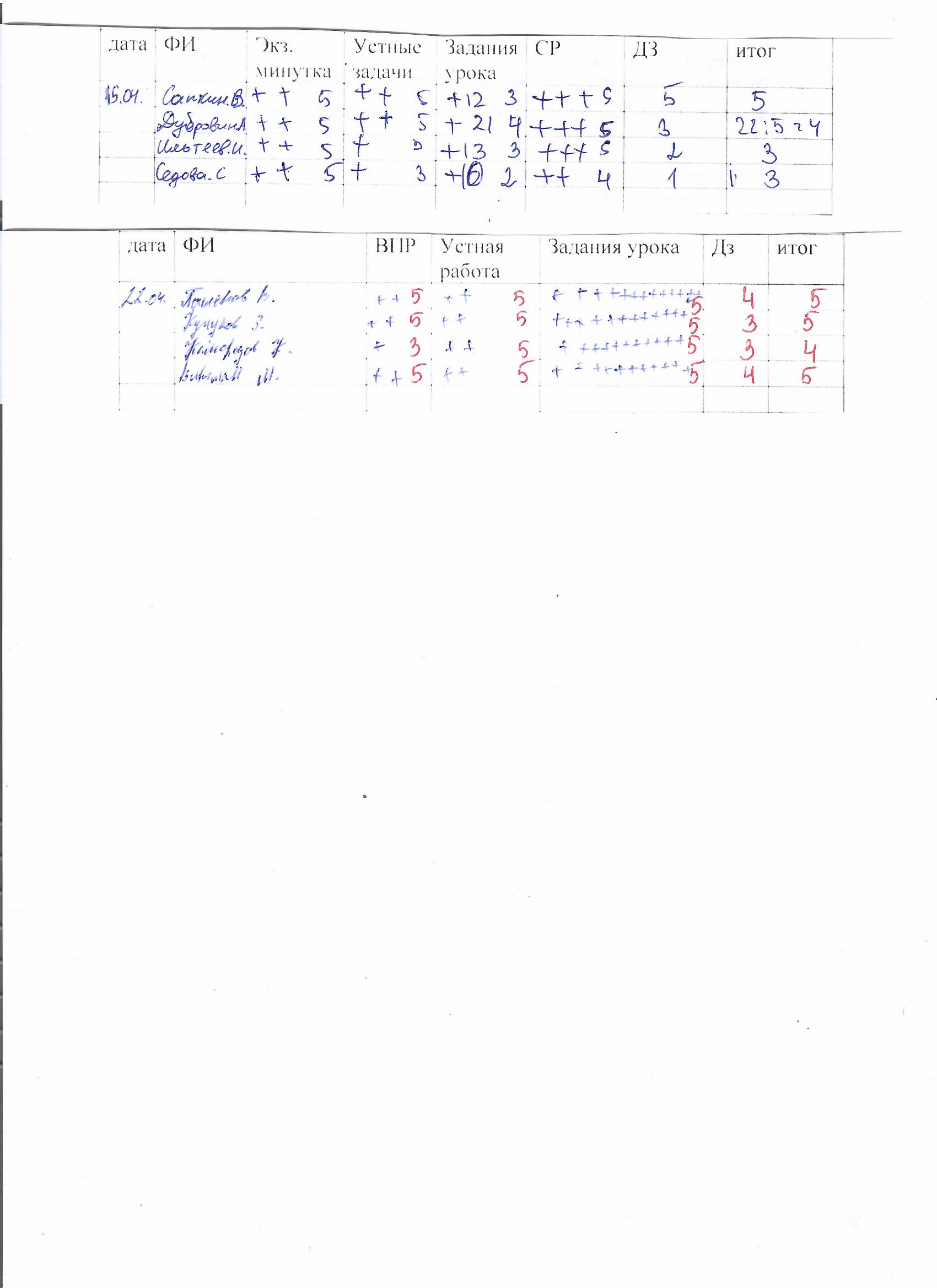 Оценочный лист
Критерии:
ВПР:
решено все верно - 2 балла – отметка 5, 
решено частично верно - 1 балл – отметка 3
Устная работа, задания в учебнике, домашняя работа:
зависит от количества заданий
Мы успешны
Результат ВПР (математика)